Trade-Offs and Prioritization in Product Management
Making Informed Decisions for Successful Product Development
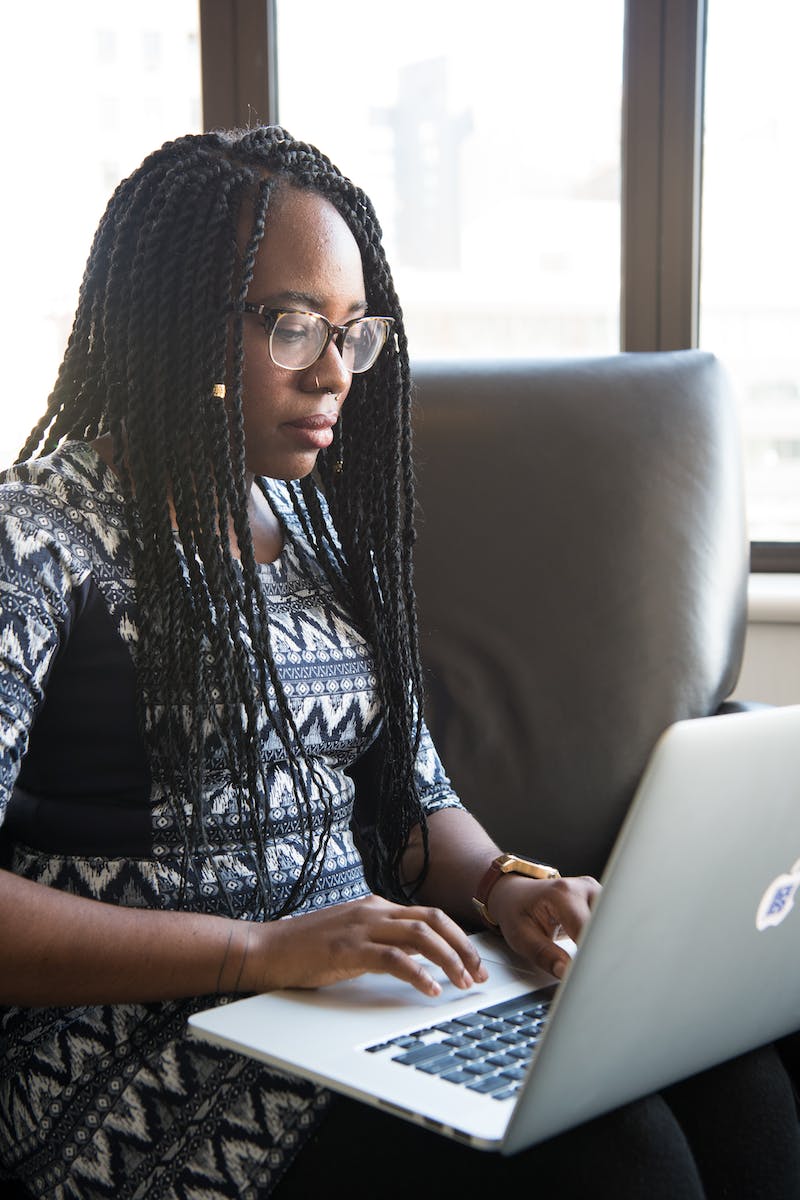 Introduction
• Trade-offs are critical in product management
• Constraints include resources, timelines, and team capabilities
• Feasibility and priority are key factors in trade-offs
• Trade-offs depend on the objective and long-term goals
Photo by Pexels
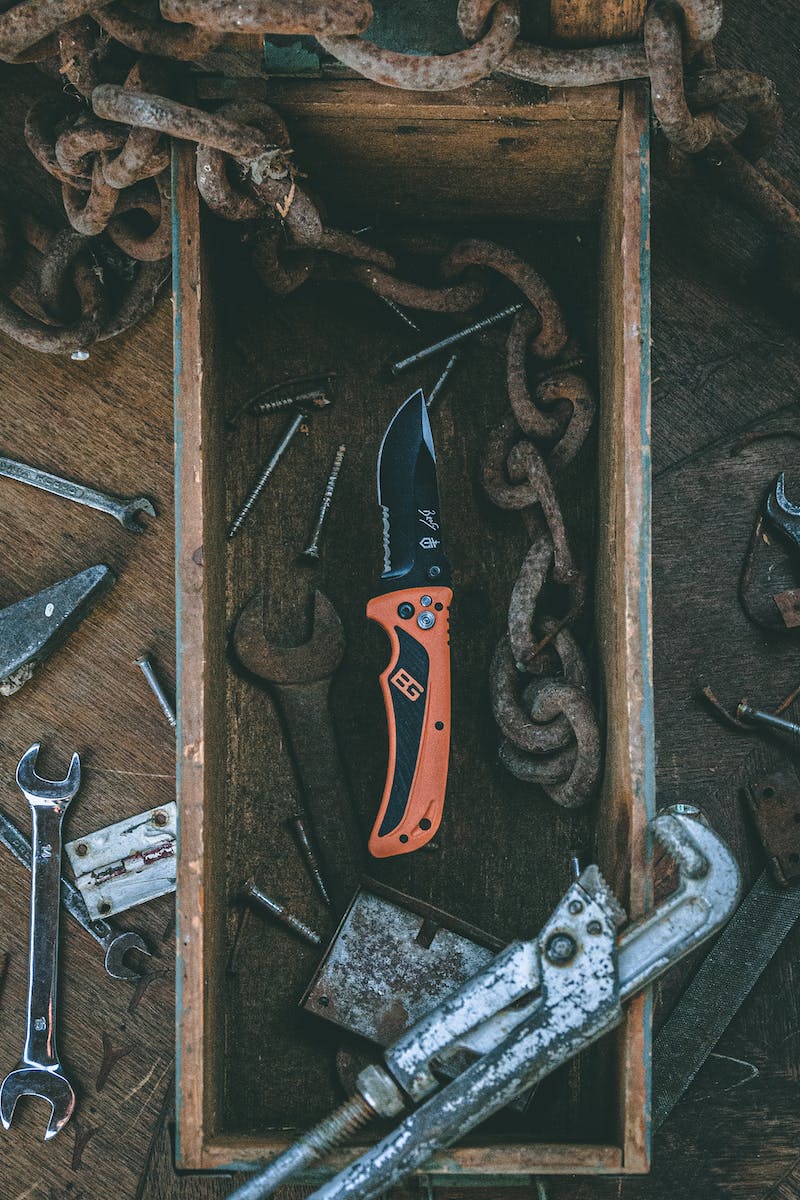 Scenario: Reducing Storage Cost in a Global Supply Chain
• Example of a trade-off situation
• Choose between building an intermediate storage in China or supplementary storage in the US
• China option requires complicated regulatory clearance
• US option has lower cost but limited capabilities
Photo by Pexels
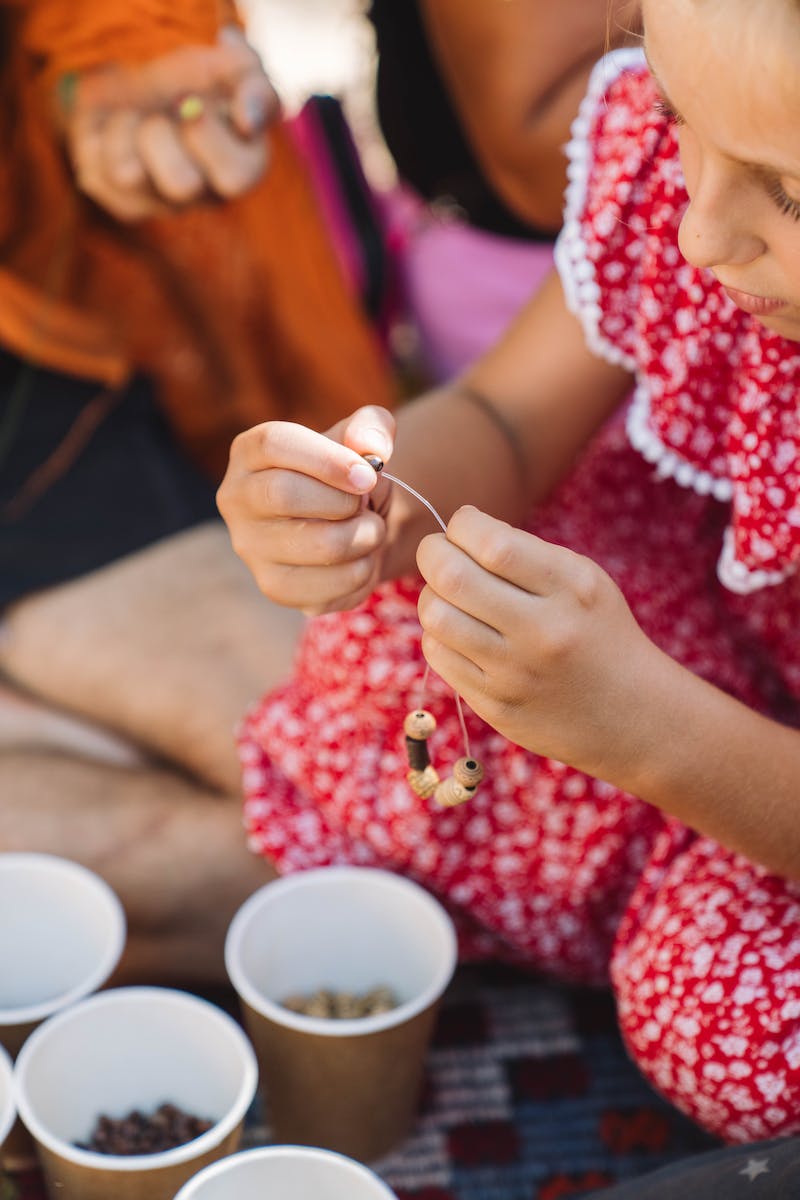 One-Way Door vs Two-Way Door Decisions
• Understanding the concept of one-way door and two-way door decisions
• One-way door decisions are challenging to reverse
• Two-way door decisions are more flexible and reversible
• Consider the impact of irreversible decisions on long-term goals
Photo by Pexels
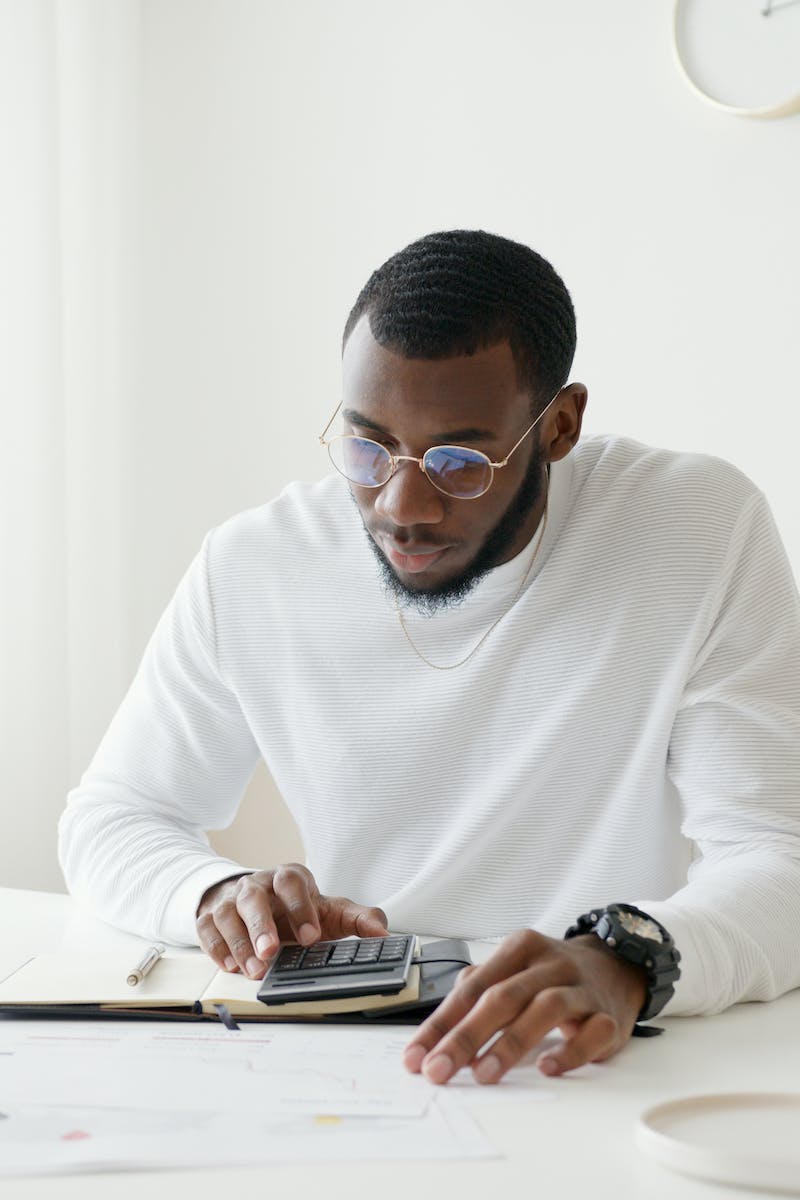 Prioritization Based on Data and Judgment
• Data-driven prioritization enables informed decision-making
• Gather market research, analyze competitor analysis, and engage with early adopters
• Use business judgment for scenarios with limited data
• Customer anecdotes provide valuable insights for prioritization
Photo by Pexels
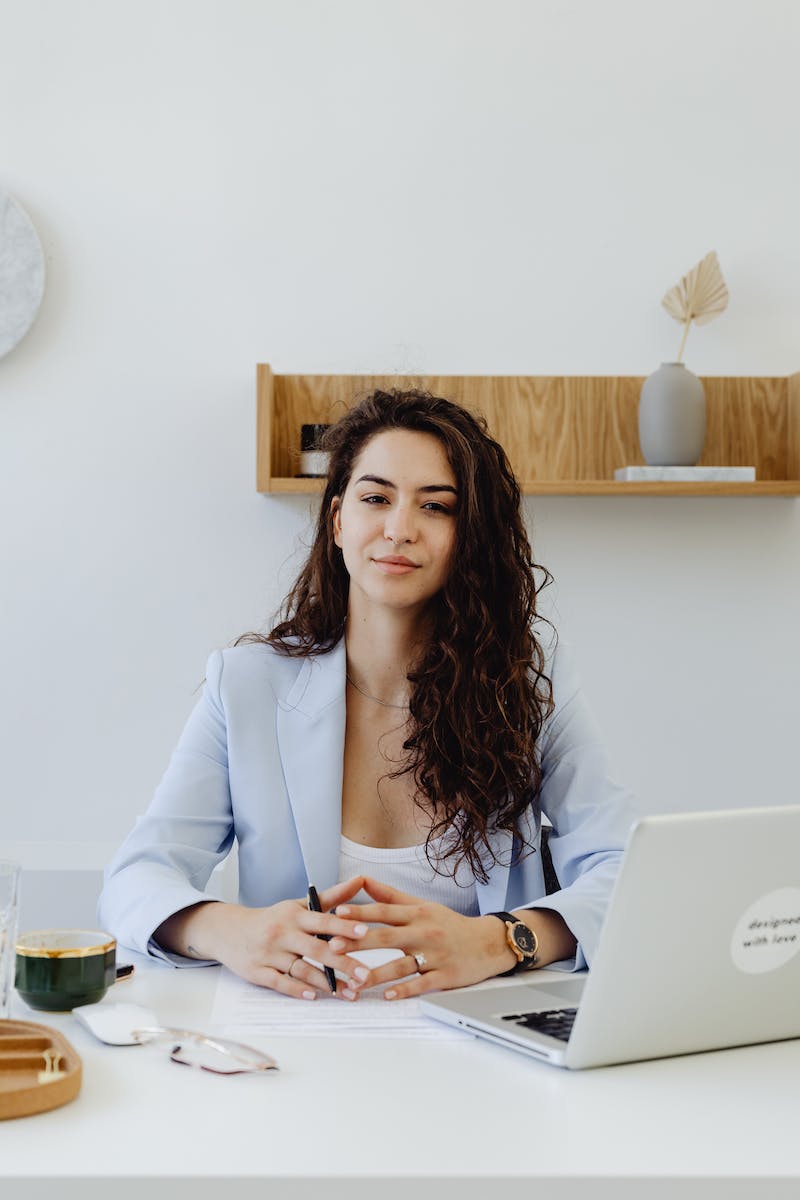 Trade-Offs and Top-Down Decisions
• Leadership decisions impact product trade-offs
• Question and push back when necessary
• Anticipate repercussions on product strategy
• Align execution with top-down decisions for success
Photo by Pexels
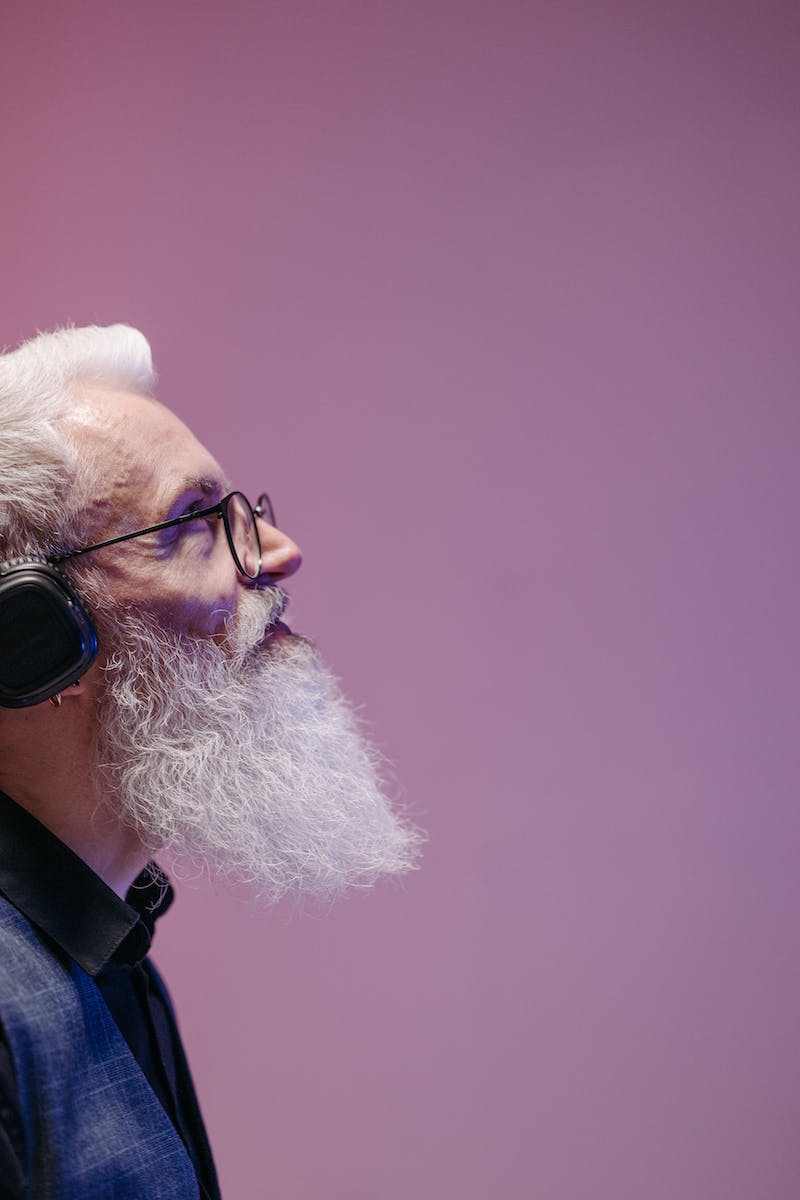 Conclusion
• Trade-offs are inherent in product management
• Prepare for trade-offs and build frameworks to overcome challenges
• Acknowledge the impact of top-down decisions
• Strive for informed decisions and successful product development
Photo by Pexels